Rotations’ notes
ملاحظة مهمة : الدكتور أسامة البطوش بظل يسأل عن هاي المواضيع بالراوند و بحط تقييم بالراوند و هو بسأل و الأهم من هيك 70% من امتحاننا كان من كلام الراوندات   
Signs of allergic rhinitis :
Pale enlarged turbinate.
Rhinorrhea.
Mouth breathing from Nasal congestion.
Sniffing.
Commonest causes of chronic cough:
Post nasal drip.
Bronchial asthma / COPD.
GERD.
Samter’s triad:
Asthma.
Sinusitis with recurring nasal polyps.
Aspirin sensitivity.
DD of  Unilateral opacity in nasal sinuses on CT :
Inverted papilloma.
Antrachoanal polyp.
Tumour. ( first 2 are more important).

DD of Bilateral opacities in nasal sinuses on CT:
Nasal polyps.
Chronic sinusitis.
Fungal sinusitis.
Signs of nasal deviation :
Nasal obstruction.
Epistaxis (sometimes).
Dryness or hypertrophy in the contralateral nasal orifice.

Complication of nasal deviation?
Sinusitis.

Note : what is the treatment of dry perforated tympanic membrane?
Conservative ( 1st option).
Myringoplasty (Type one Tympanoplasty).
Signs of otitis externa
Narrowed external auditory canal.
Edema and erythema of the external auditory canal.
Conductive hearing loss may be evident.
Discharge.
Tragus sign is positive ( palpation of tragus elicits severe pain , in otitis media its moderate pain).
Vertigo
Central vertigo :
Chronic.
Horizontal or vertical or mixed Nystagmus.
General weakness.
Difficulty in speech.
Diplopia.
No nausea or vomiting.

Peripheral vertigo:
Acute.
Horizontal Nystagmus.
Nausea , Vomiting , Sweating , Tachycardia , Tachypnea.
Causes: the most three common causes
Benign paroxysmal positional vertigo.
Vestibular neuritis (Labrynthitis) ‘’2nd most common’’.
Meniere’s disease ‘’3rd most common’’.
Benign paroxysmal positional vertigo
Duration ?
 Seconds to hours.
There is no  tinnitus , nausea , vomiting and hearing loss ( rare because it takes seconds).

Test for diagnosis?
Dix-hallpike test.

Treatment?
Epley maneuver.
Surgery ( if Epley maneuver doesn’t cure it ) : Complete closure of the posterior semicircular canal.

Causes (etiology)?
Idiopathic (50%).
Head trauma.
Chronic otitis media.
Viral infection.
Vestibular neuritis (Labrynthitis)
Duration?
Days to one week.
There is nausea , vomiting and fatigue.

Treatment?
IV Fluids.
Steroids.
Anti-emetic.

Etiology?
Viral infection.
Meniere’s disease
Treatment :
Life style change : low salt intake.
Thiazide diuretics 
Anti-vertigo (Betahistine).
Intratympanic injection of aminoglycoside like Gentamycin ( Ototoxic drug which damages the dark cells that produce the endolymph) can improve vertigo.
Surgery : Labrynthectomy or Endolymphatic sac decompression.
Etiology?
Idiopathic.

Meniere’s syndrome causes ( different from Meniere’s disease)?
Chronic otitis media.
Viral infection.
Syphilis.

Duration of vertigo?
20-30 minutes to hours.

There is tinnitus ,  Unilateral , fluctuating hearing loss for low frequencies  and ear fullness. 
Tympanometry :Normal (Type A).
Rinnie test : Positive.
Weber test : Lateralized to the contralateral side.
Hearing loss : Sensorineural.
Vestibular schwannoma ( Acoustic neuroma)
Progressive Unilateral Sensorineural  hearing loss for high frequencies with Tinnitus.
The most common benign tumour in the cerebellopontine angle.
10% of vestibular schwannoma present with sudden hearing loss.
1% of sudden hearing loss are due to Vestibular schwannoma.

Tympanometry?
Type A.

Rinnie test?
Positive.

Weber test?
Lateralized to the contralateral side.
First nerve affected?
Trigeminal nerve ( absent or reduced corneal reflex).
Treatment:
Radiation (Gamma knife).
Surgery.

Complications of surgery?
Permanent hearing loss.
Facial nerve palsy.
Diseases of external + middle ear
Hearing loss :
Conductive hearing loss.

Tympanometry: 
Flat line ( Type B).

Rinnie test:
Negative.

Weber test:
Lateralized to the affected side.
Causes of unilateral tinnitus
Meniere’s disease.
Glomus tumor ‘’ Chemodectoma / Paraganlionoma ’’ ( Most common benign tumour in the middle ear and temporal bone , present with pulsatile tinnitus in females , Detected by MRI) .
Vestibular schwannoma.
Tympanometry (IMPORTANT)
Measures the Impedance of tympanic membrane and middle ear.
Normal volume = 0.3-1.5 / Normal pressure =-100 -100
Type A :
Normal.

Type AS: Low compliance
Otosclerosis (fixation of ossicles).
Tympanic membrane scarring.

Type AD : High compliance
Flaccid or thin tympanic membrane.
Disarticulation of ossicles.
Post-stapedectomy.
Type B : Flat line
Impacted wax ( Low volume).
Otitis media with Effusion ( Normal volume).
Perforated tympanic membrane (High volume).

Type C : Negative pressure
Eustachian tube dysfunction.
Tympanic membrane retraction.
Tonsillitis
DD of bacterial tonsillitis:
Diphtheria.
Malignancy.
Fungal infection.
Infectious mononucleosis (EBV).
CMV.
Scarlet fever.
80% are viral.
Viral tonsillitis: ( Adenovirus and Rhinovirus)
Low grade fever.
Tonsils redness and congestion.
Cough , sneezing and rhinorrhea.
Bacterial tonsillitis: (Streptococcus pyogenes ‘’group A strep beta hemolytic strep’’)
High grade fever.
Lymphadenitis.
Exudate and pus on tonsils.
Treatment of choice : Penicillin.
Absolute Indications for tonsillectomy:
Recurrent infection of throat ( 7 or more in 1 year / 5 per year for 2 years / 3 per year for 3 years).
Suspected malignancy ( asymmetrical tonsils).
Airway obstruction (OSA).
Relative indications for tonsillectomy:
Second peritonsillar abscess (Quinsy).
Febrile convulsion.
Halitosis.
Dysphagia.
Complications of tonsillectomy
Bleeding :(Primary , Reactionary , Secondary).
Infection.
Tonsillar remnant.
Tongue , dental injury.

Primary hemorrhage:  during operation.
Reactionary hemorrhage  : during 24 hours.
Secondary hemorrhage : after (1) week due to infection.
Blood supply of the tonsills:
Tonsillar branch (from facial A.) 
Ascending palatine (from facial A.) 
Ascending pharyngeal (from ECA)
Dorsal lingual (from lingual A.)
Descending palatine A. (from maxillary A.)
Treatment of bleeding post tonsillectomy
ABC.
Compression + Vasoconstrictor.
Cauterization.
Ligation ( only in Primary and Reactionary hemorrhage).
Antibiotics ( in  Secondary hemorrhage).
Post tonsillectomy plan:
NPO for 2 hours.
Cold water and food ( For vasoconstriction).
Avoid hot and harsh food for 10 days.
Prophylactic antibiotics and high dose painkillers ( for referred ear pain).
Peritonsillar abscess presentation
95% are unilateral bulging with pus and exudate.
Dysphagia.
Sore throat.
High grade fever.
Trismus.

Treatment:
Pediatric ( Give systemic antibiotic , aspiration with incision and drainage if the patient doesn’t improve with the antibiotic in 48 hours).
Adults ( Aspiration with incision and drainage).
Pharyngeal tonsils hypertrophy ( Adenoids)
Specific Contra-indications for adenoidectomy:
Cleft palate or submucous palate.
Neurological abnormality impairing palatal function like Down syndrome. 

Non-specific contra-indications for adenoidectomy:
Bleeding disorders.
Upper respiratory tract infection.

Treatment of adenoid hypertrophy?
Medical : 
Anti-histamines 
Topical nasal steroids.
Surgical :
Adenoidectomy.
Snoring.
Sleep apnea ( cessation of breathing more than 10 seconds /hour of sleep in adults _ 5 seconds/hour of sleep in children) : diagnosed by polysomonogram).
Mouth breathing.
Investigation you should ask for ?
Post-nasal space X-ray!!!
Indications of adenoidectomy:
Sleep apnea.
Recurrent infection ( acute otitis media , Rhinosinusitis).
Chronic otitis media with effusion.
Otitis media with effusion
Tympanometry : Type B /normal volume.
Rinnie : negative
Weber : lateralized to the affected side.
Most common cause?
Adenoid hypertrophy leading to Eustachian tube dysfunction leading to negative pressure >>> retraction pocket >>> accumulation of fluid .
Most common symptom?
Mild conductive hearing loss.

Painless.
Must be suspected in children with delayed speech.
History of hearing loss more than 3 months with no discharge or perforation indicates otitis media with effusion.
Treatment :
Usually medical:
Nasal steroid.
Nasal Anti-histamines.

Surgical in 10% of cases:
Myringotomy with Grommet insertion.

Complications of surgery?
Infection.
Bleeding.
Permanent perforation.
Damage to the ossicles.
Damage to the facial nerve.
Tympanometry : Type B / High volume.
Rinnie : negative
Weber : lateralized to the affected side.
Chronic otitis media
There should be :
Chronic perforation.
Chronic mastoiditis.
Chronic Eustachian tube dysfunction.
Chronic discharge.

Most common microorganism ?
Pseudomonas aeroginosa.
Treatment? (Medical)
Swab culture.
Aural toilet ( Regular suction).
Topical antibiotics (ear-drops).

Treatment of complications?
Surgery (Mastoidectomy).
Chronic discharge with inflammation of the mucosa of tympanic membrane + severe itching indicates:
Fungal infection : (Otomycosis)
90% Aspergillus (wet newspaper).
10% Candida (whitish).
Treatment : Topical antifungal 3-4 weeks.
Acute otitis media
Dull tympanic membrane with redness + Otalgia since 3 days.
Usually follows upper respiratory tract infections.
Sometimes nausea , vomiting , diarrhea and abdominal pain in pediatrics ; Due to Vagus nerve innervation.

Treatment? ( according to the stage : check the seminar)
Pain killer.
Systemic antibiotic.
Decongestant.
DD of acute otitis media in pediatrics ( when there is nausea , vomiting , diarrhea and abdominal pain?
Gastroenteritis.
Appendicitis.
Peritonitis.
Facial  nerve palsy
Most common causes:
Idiopathic ( Bell’s palsy).
 Ramsay hunt syndrome ( 2nd most common ) : with vesicular eruption around the face and ear , type of hearing loss is Sensorineural.


Temporal bone fracture types:
Longitudinal ( 80%) : Damage to the Tympanic membrane + Ossicles ( Conductive hearing loss) + Late facial palsy.
Horizontal ( 20%) : Damage to Vestibulocochlear nerve or Labyrinth ( Sensorineural hearing loss) + Immediate facial palsy.

Treatment of facial palsy :
Steroids ( Prednisolone) in the morning 12 tablets daily for 5 days , should be within 48 hours of the palsy.
Antivirals are controversial.
Eye care ( Artificial tears , Topical ointment , Eye cover).
Physiotherapy after two weeks.
Surgery.
Terminal branches in the parotid gland:
Temporal.
Zygomatic.
Buccal.
Marginal mandibular.
Cervical.
Stapedial reflex ( Cochlear reflex):
Afferent : Vestibulocochlear nerve CN VIII.
Efferent : Facial nerve CN VII.
Motor neuron lesion
Causes of recurrent facial palsy: 
Melkersson-Rosenthal syndrome.
Sarcoidosis.
Parotid tumours.
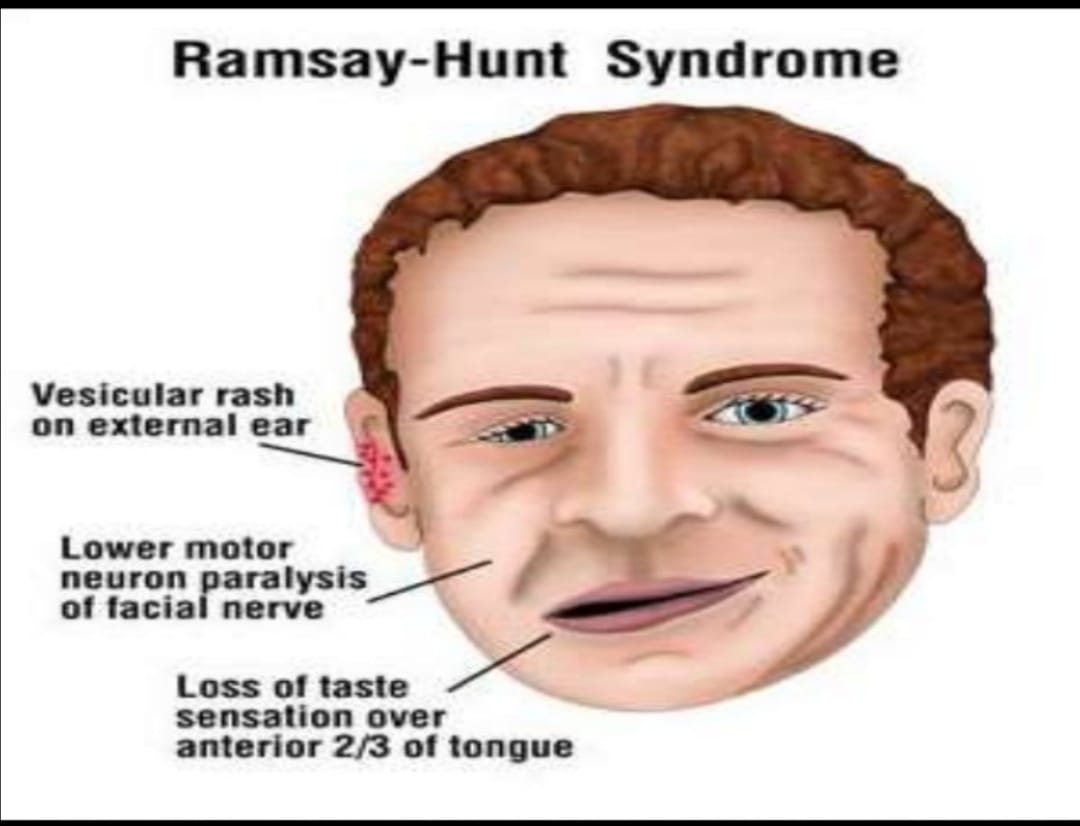